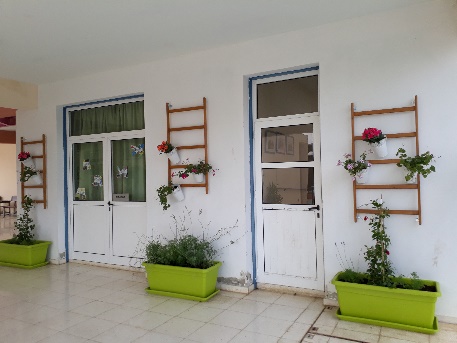 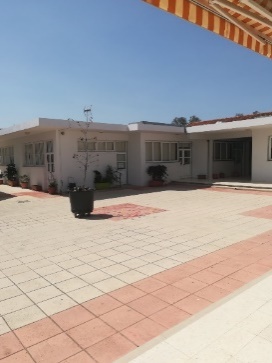 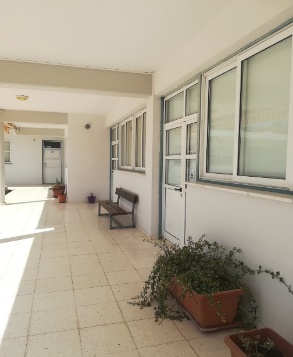 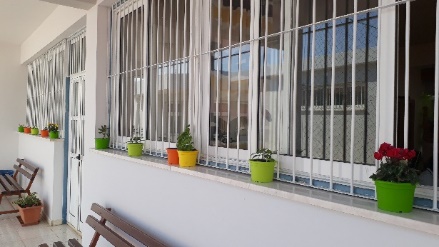 Τι κάνω μετά το πρόγευμα Αφού          δεν πηγαίνω σχολείο  αλλά                                                      μένω στο σπίτι
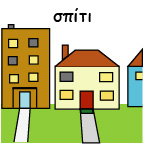 Βοηθώ στις δουλειές του σπιτιού
Απασχολούμαι δημιουργικά
Αυτοεξυπηρετούμαι
Χαλαρώνω
Μετά  το    

πρόγευμα………………………..
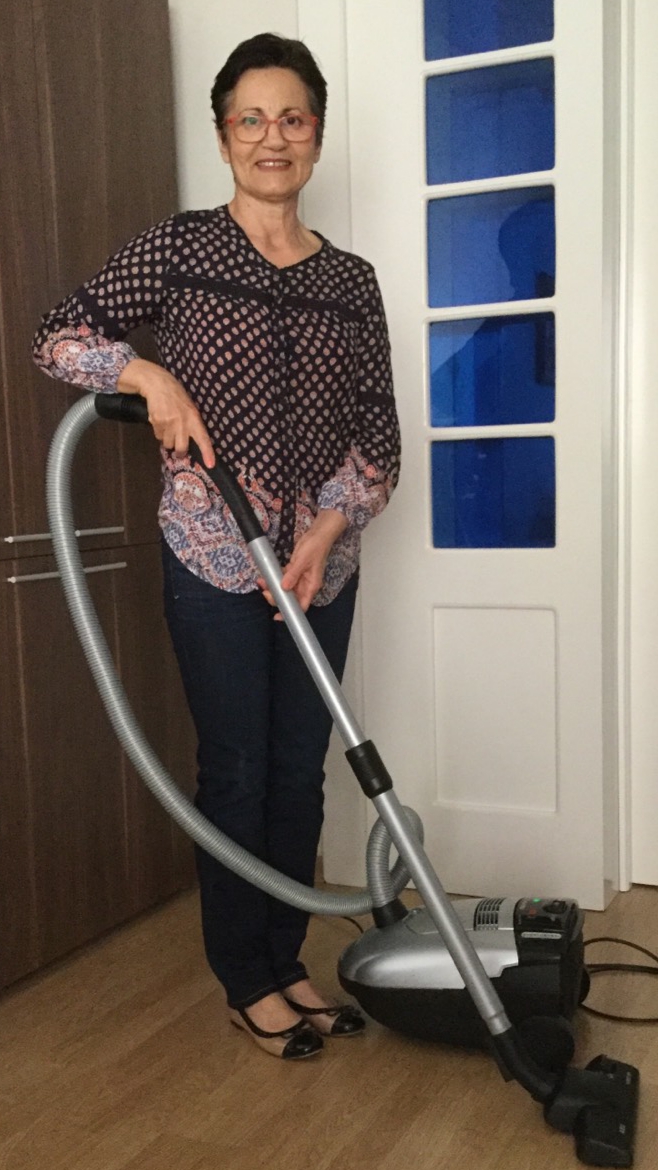 Σκουπίζω
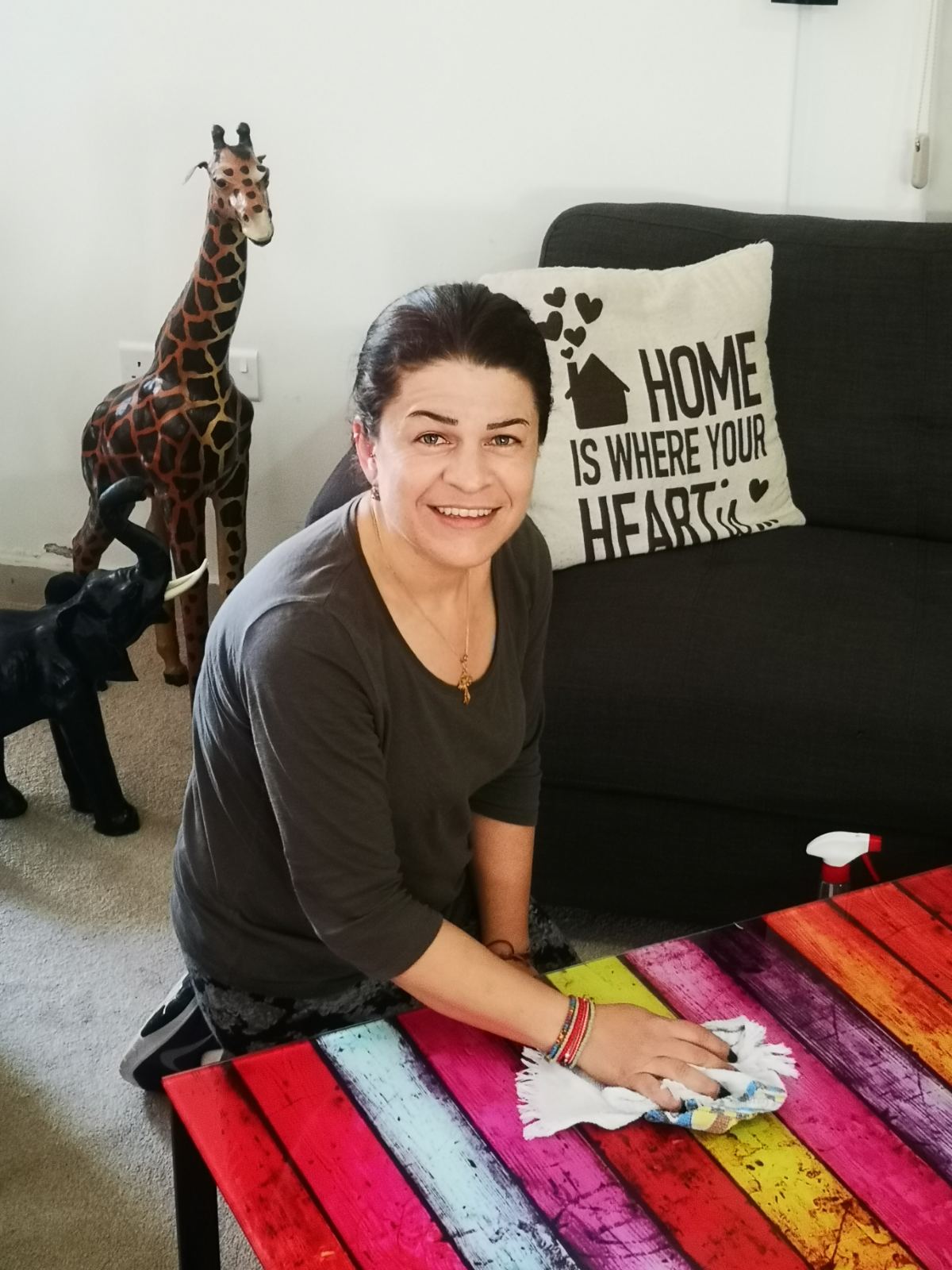 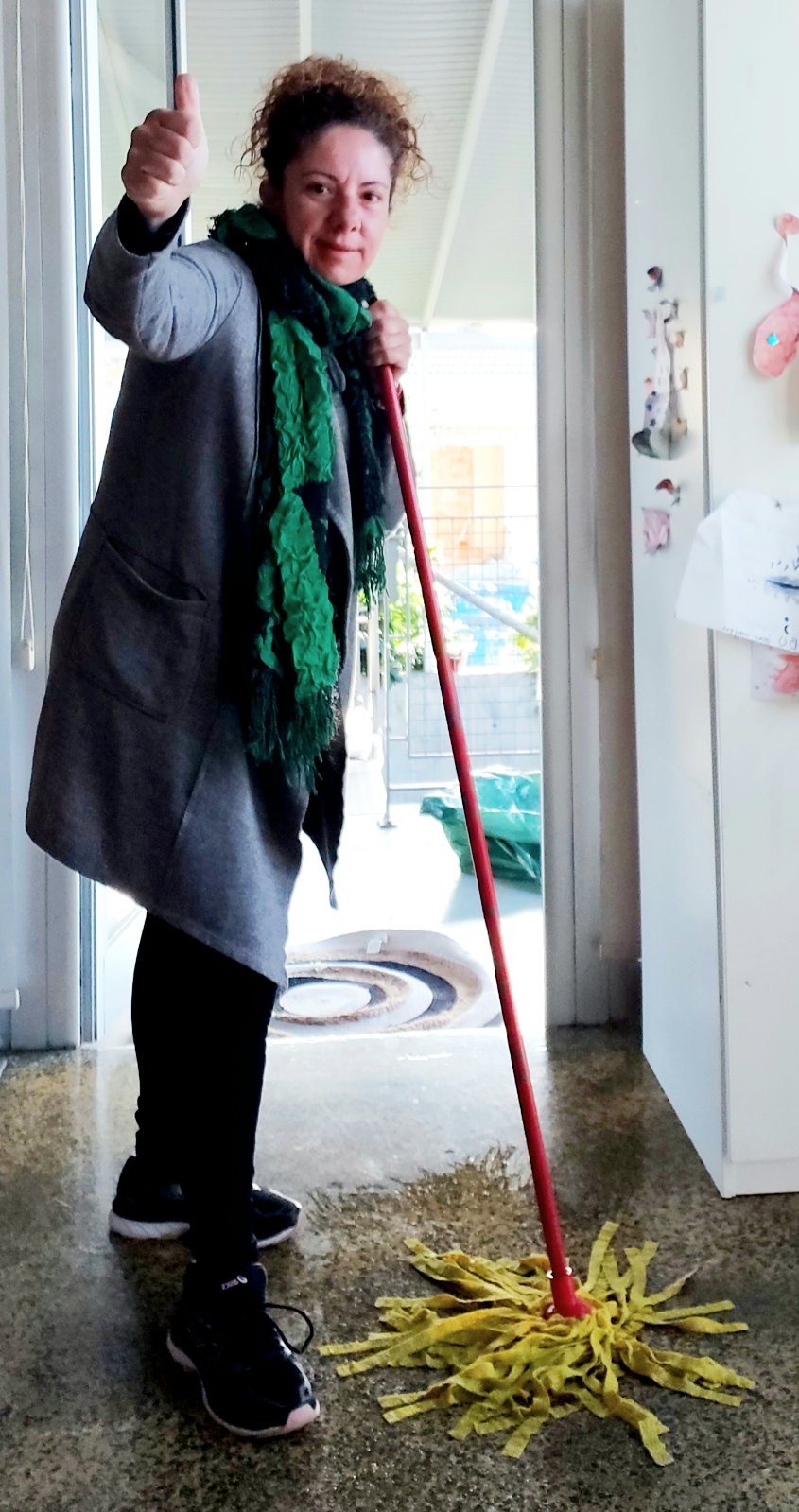 Σφουγγαρίζω
Ξεσκονίζω
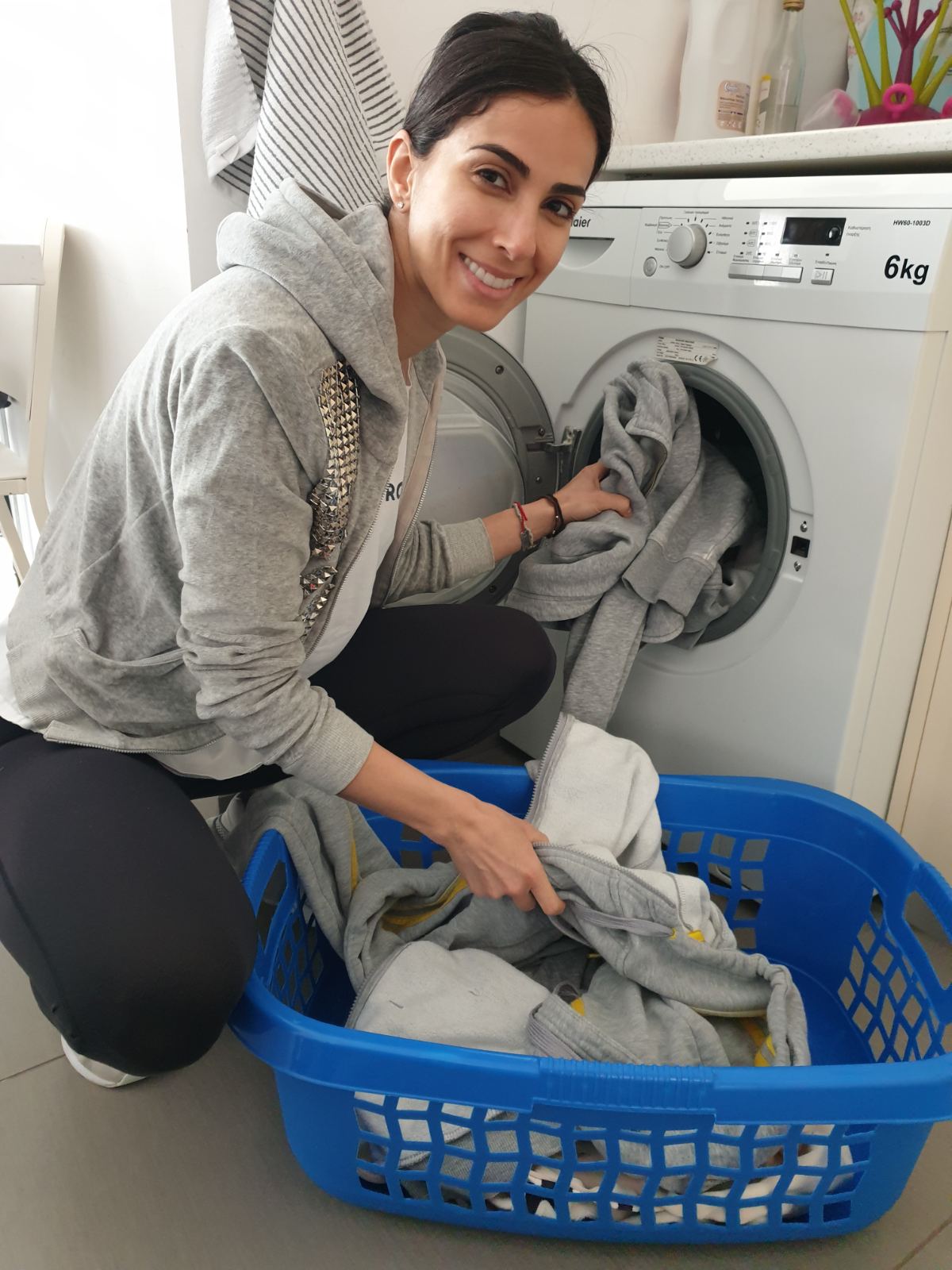 Βάζω τα ρούχα στο πλυντήριο
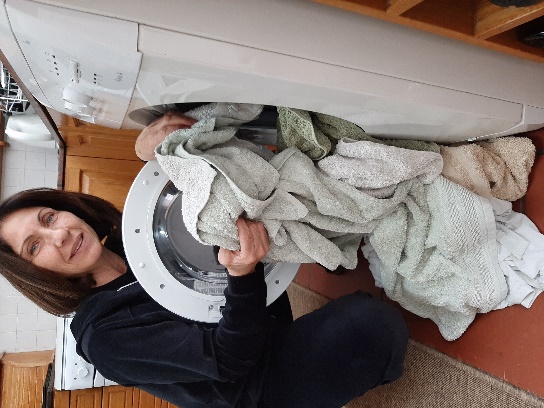 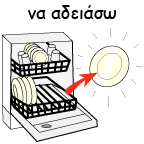 Βγάζω τα ρούχα από το πλυντήριο
Απλώνω τα ρούχα
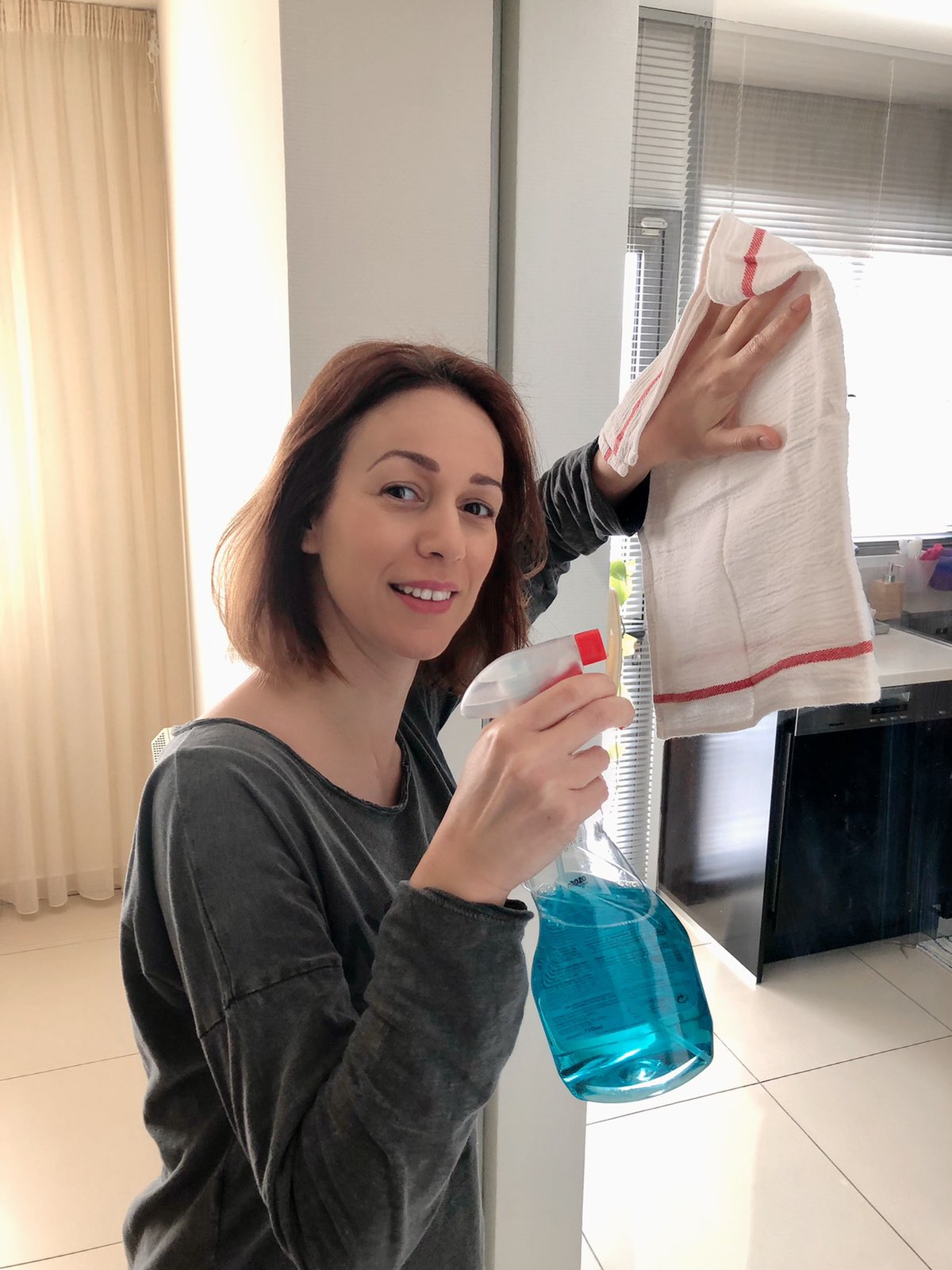 Καθαρίζω τα τζάμια
Διπλώνω                                    τα ρούχα
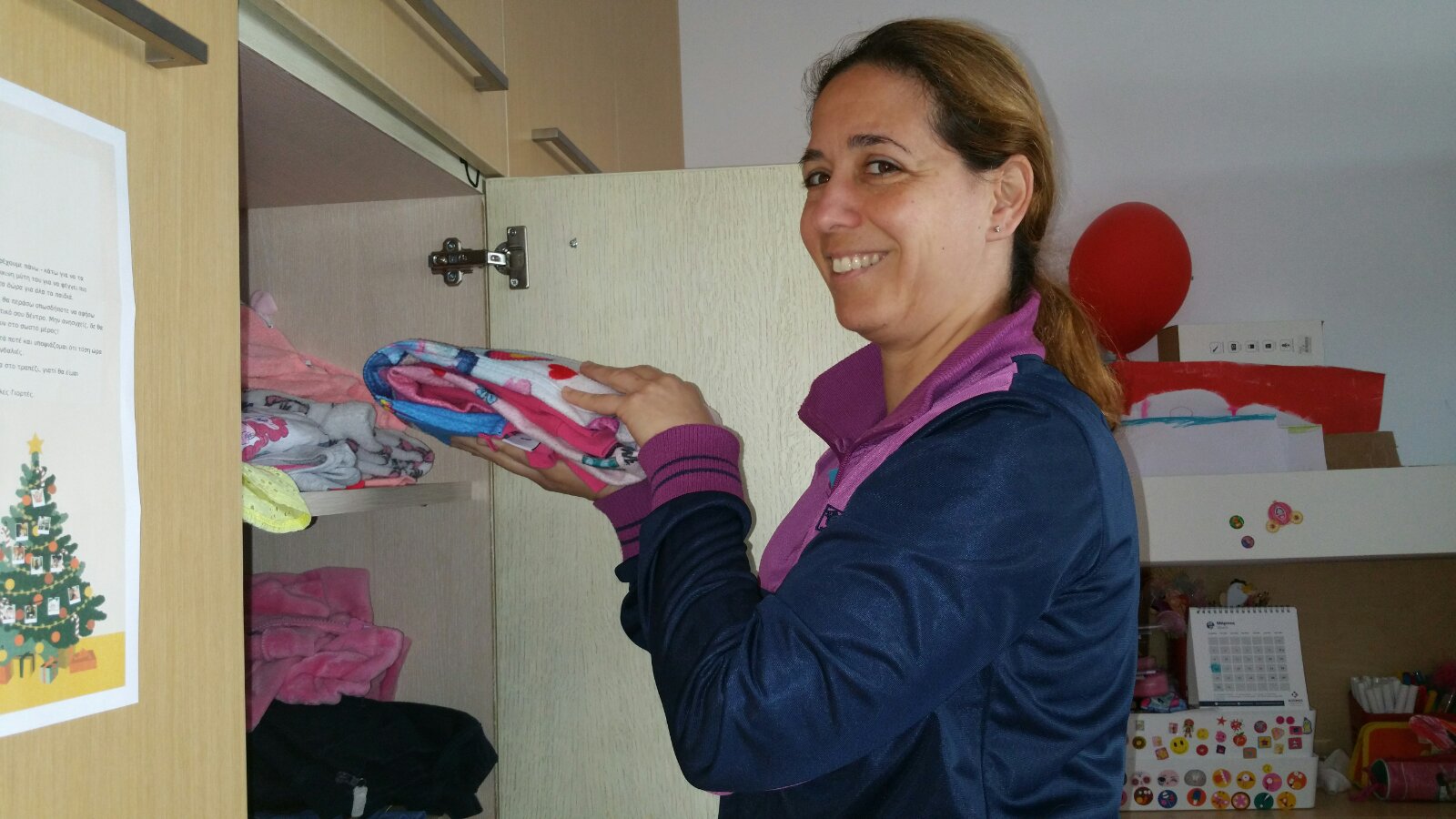 Συγυρίζω τα ρούχα     στο ντουλάπι
Συγυρίζω τα παιχνίδια μου                 Συγυρίζω τα ψώνια
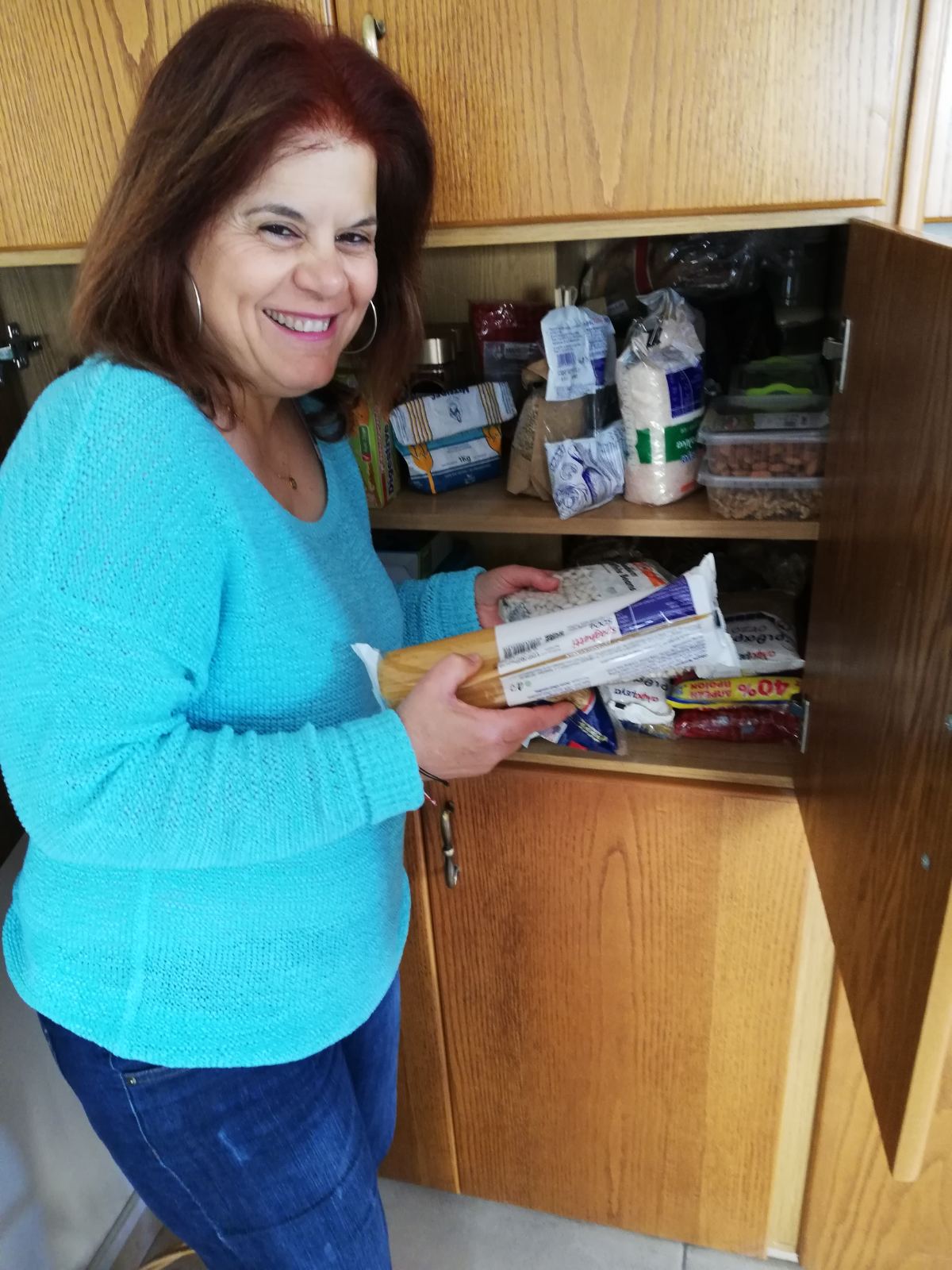 Επικοινωνώ με τις δασκάλες και τους δασκάλους μου      στο τηλέφωνο, στον ηλεκτρονικό υπολογιστή  ή στο τάμπλετ
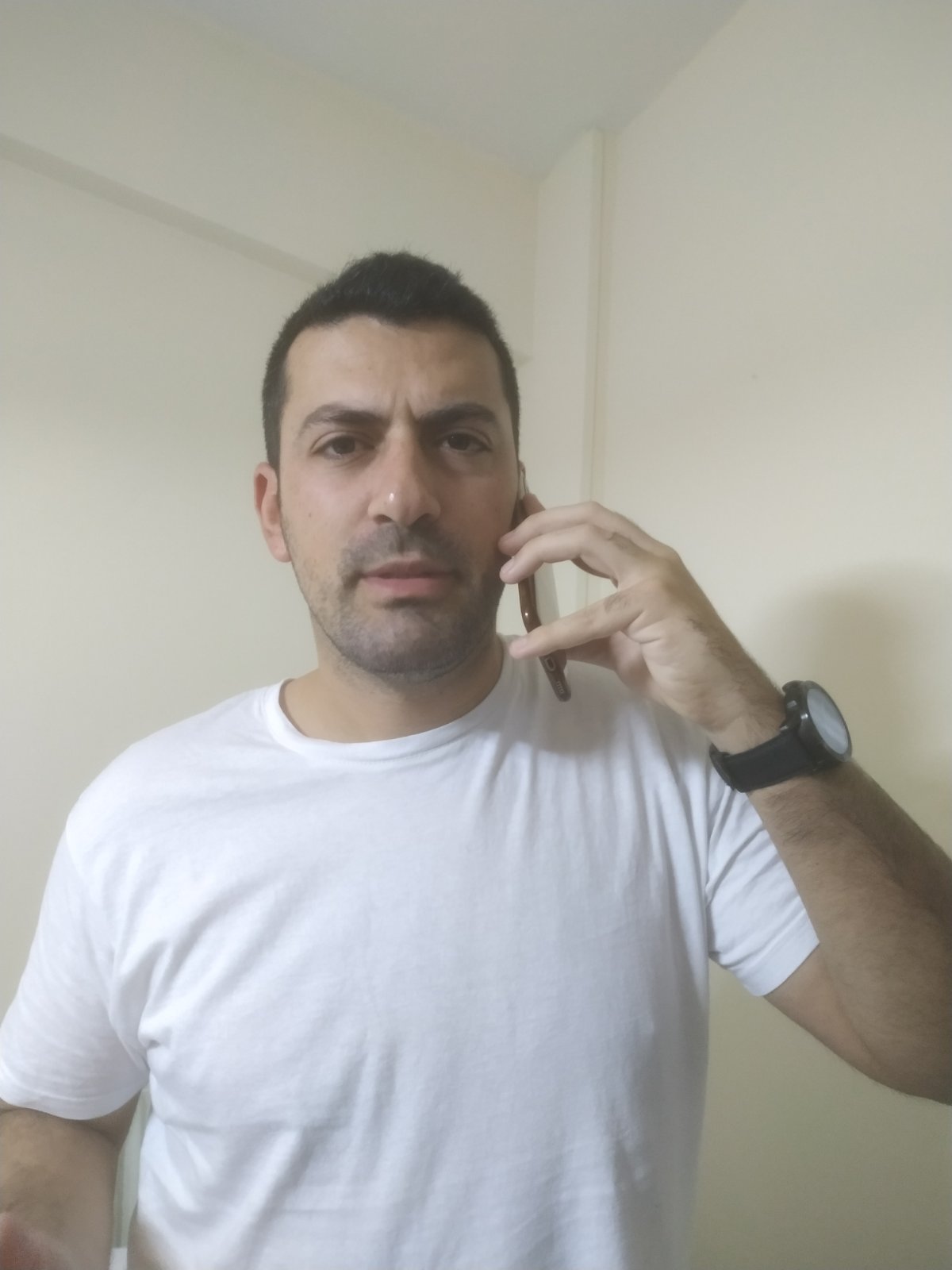 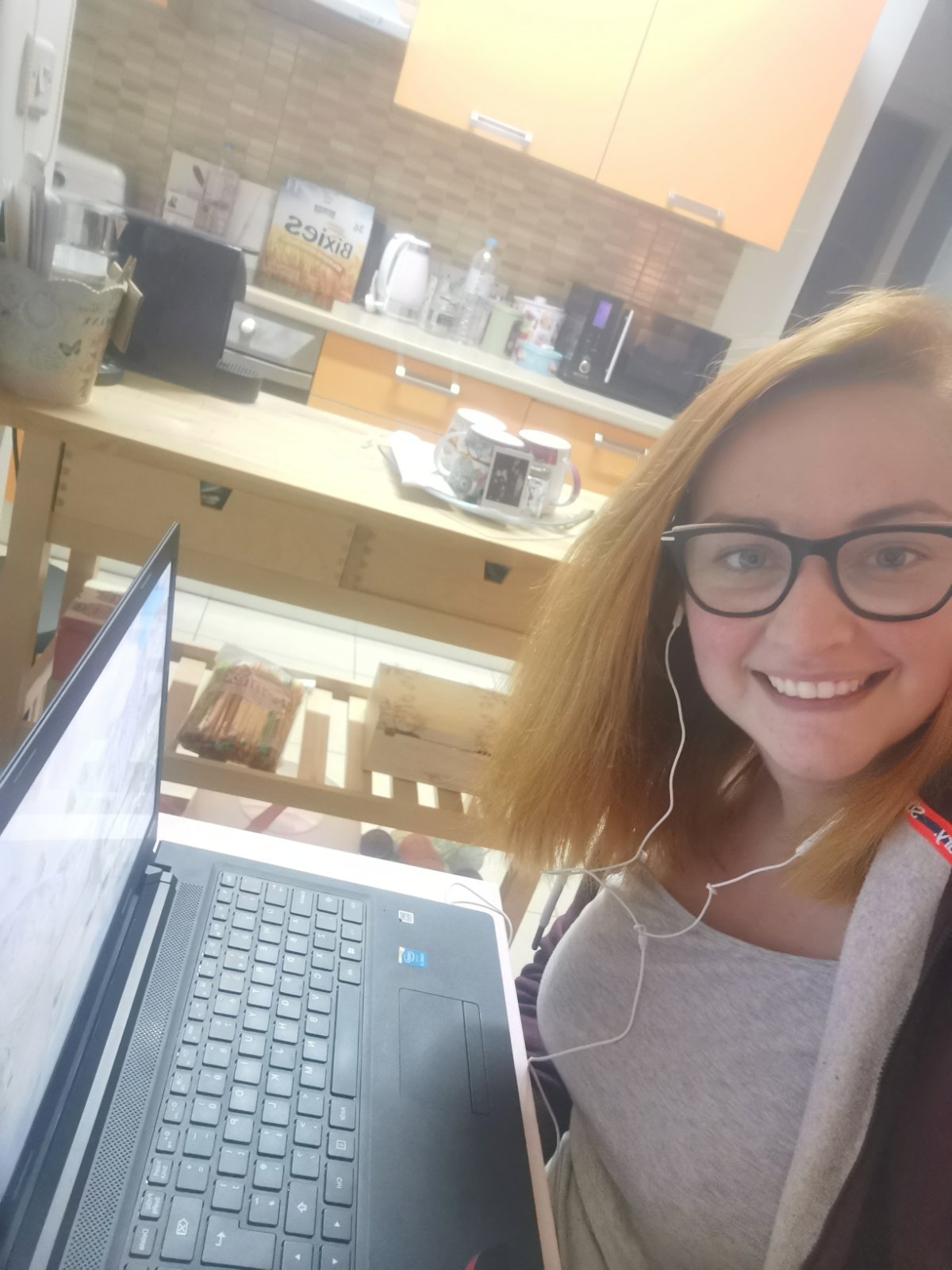 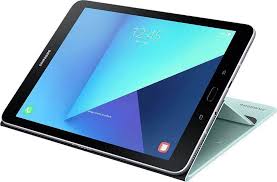 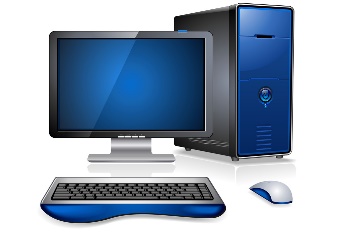 Κάνω τα μαθήματα μου
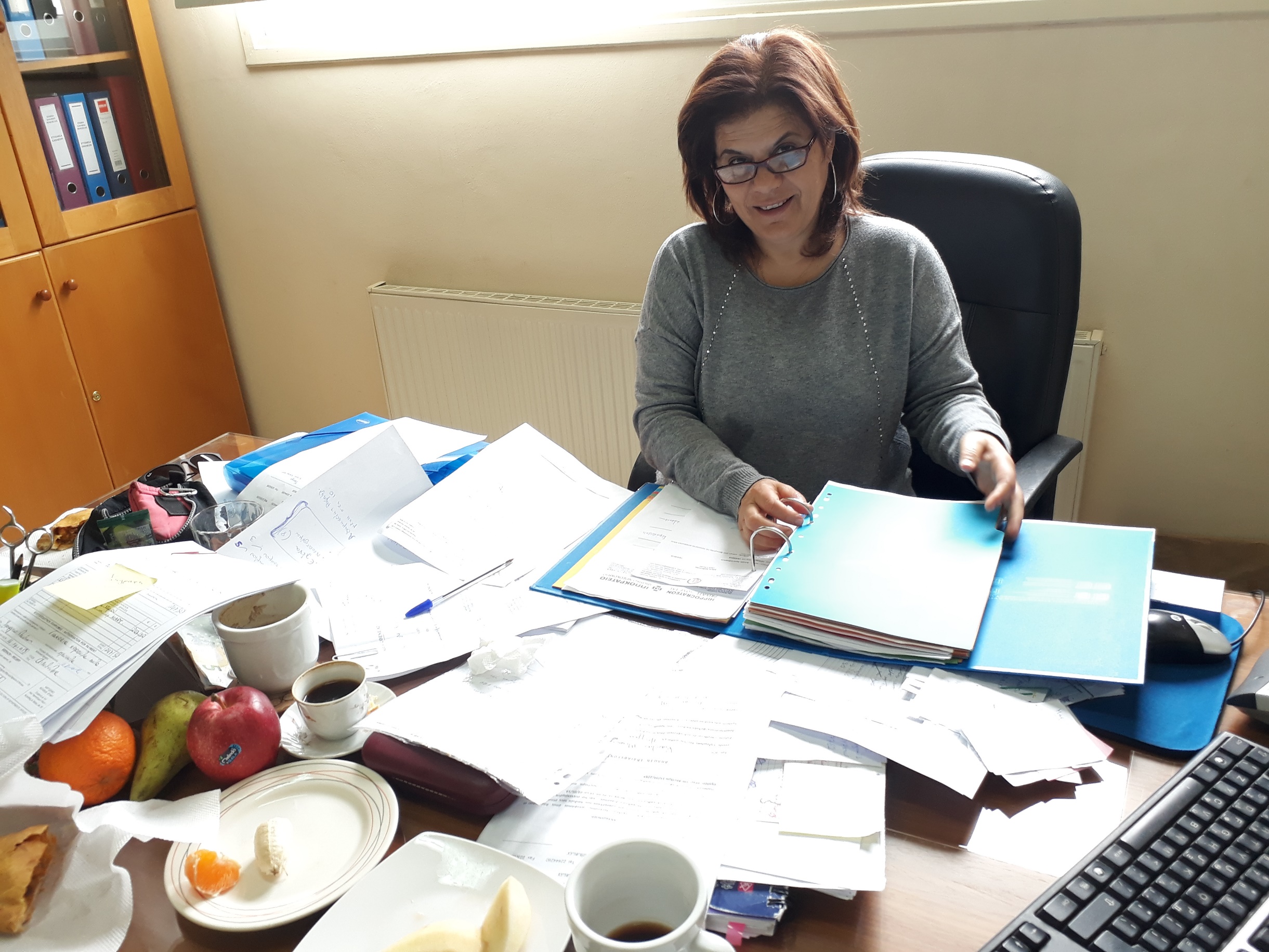 Ασχολούμαι με δημιουργικές εργασίες και ψυχαγωγικά προγράμματα στον ηλεκτρονικό υπολογιστή ή στο τάμπλετ μου
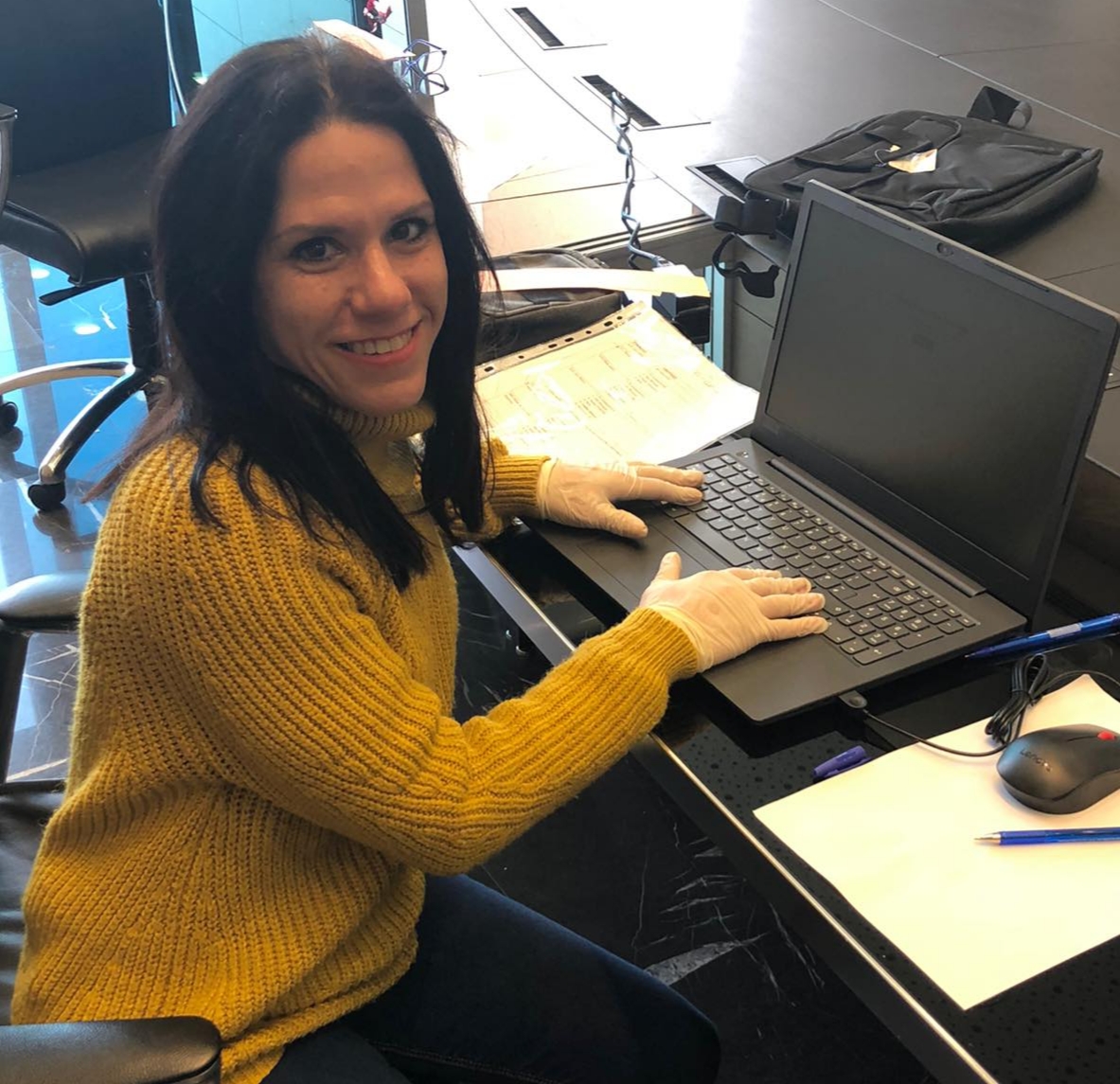 Ακούω παραμύθι    ή διαβάζω παραμύθι
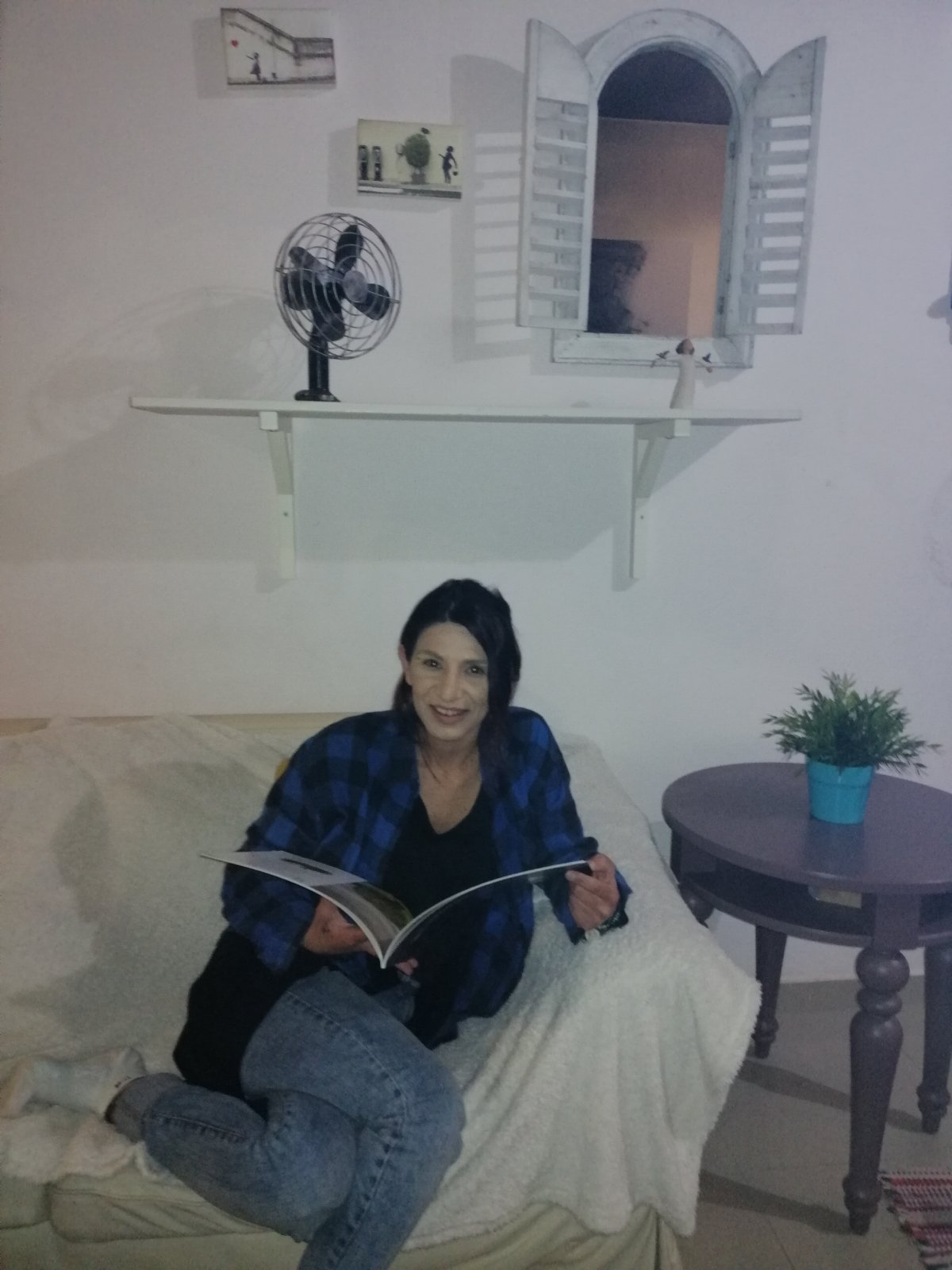 Το μεσημέρι ………………………………..                   Μαγειρεύω
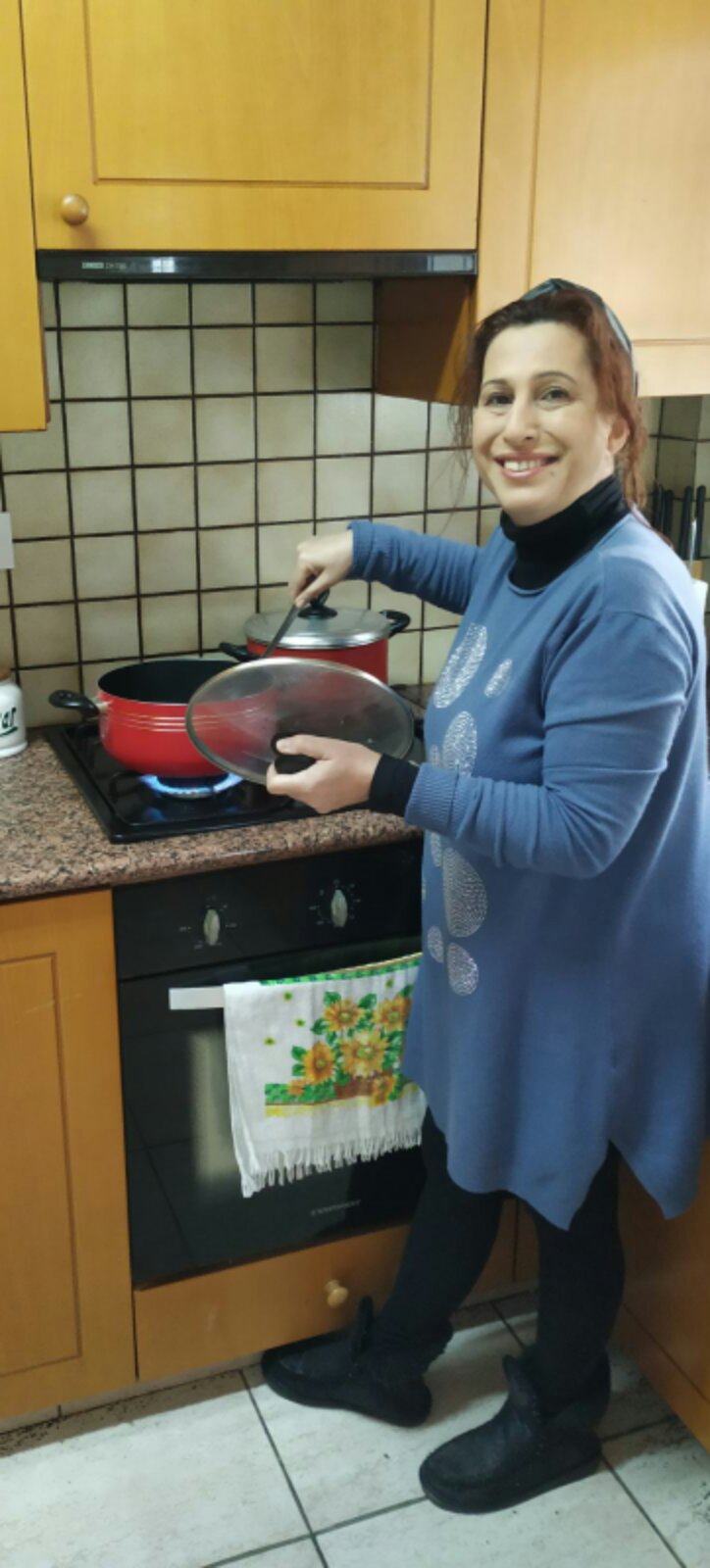 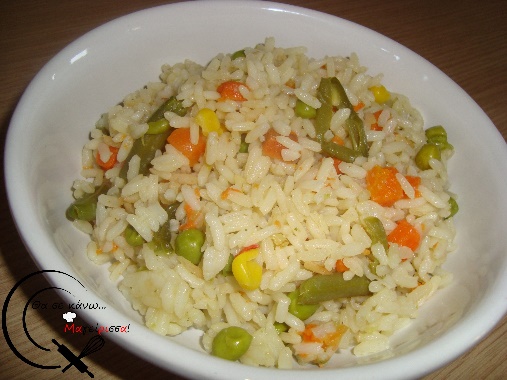 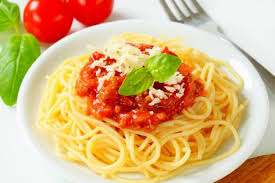 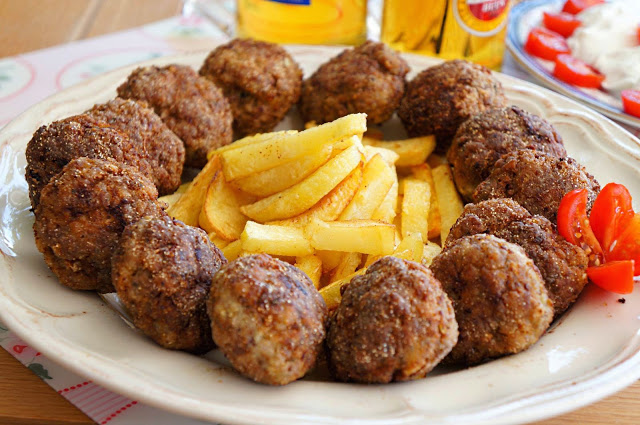 Στρώνω το τραπέζι                     Τρώω μεσημεριανό
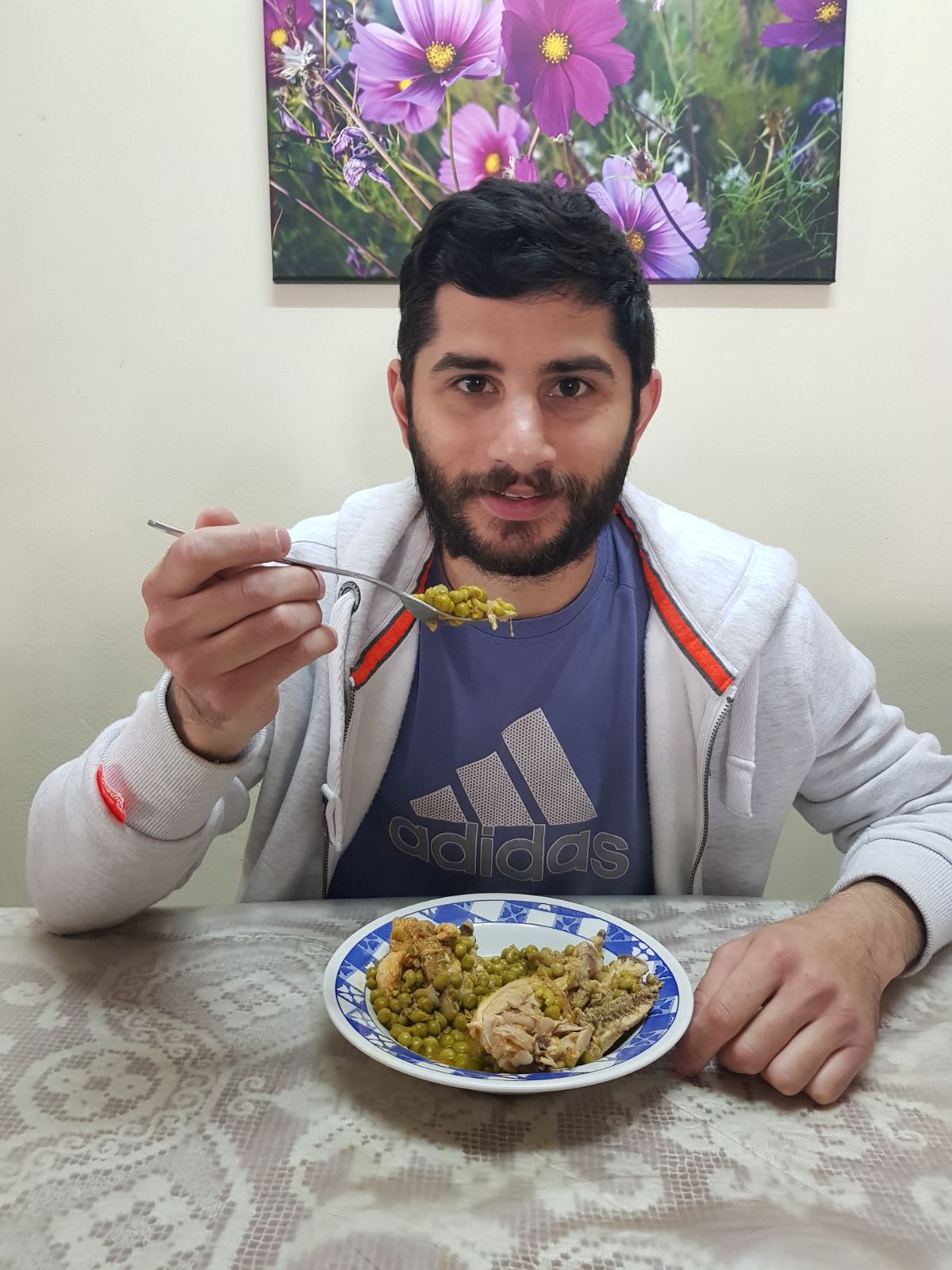 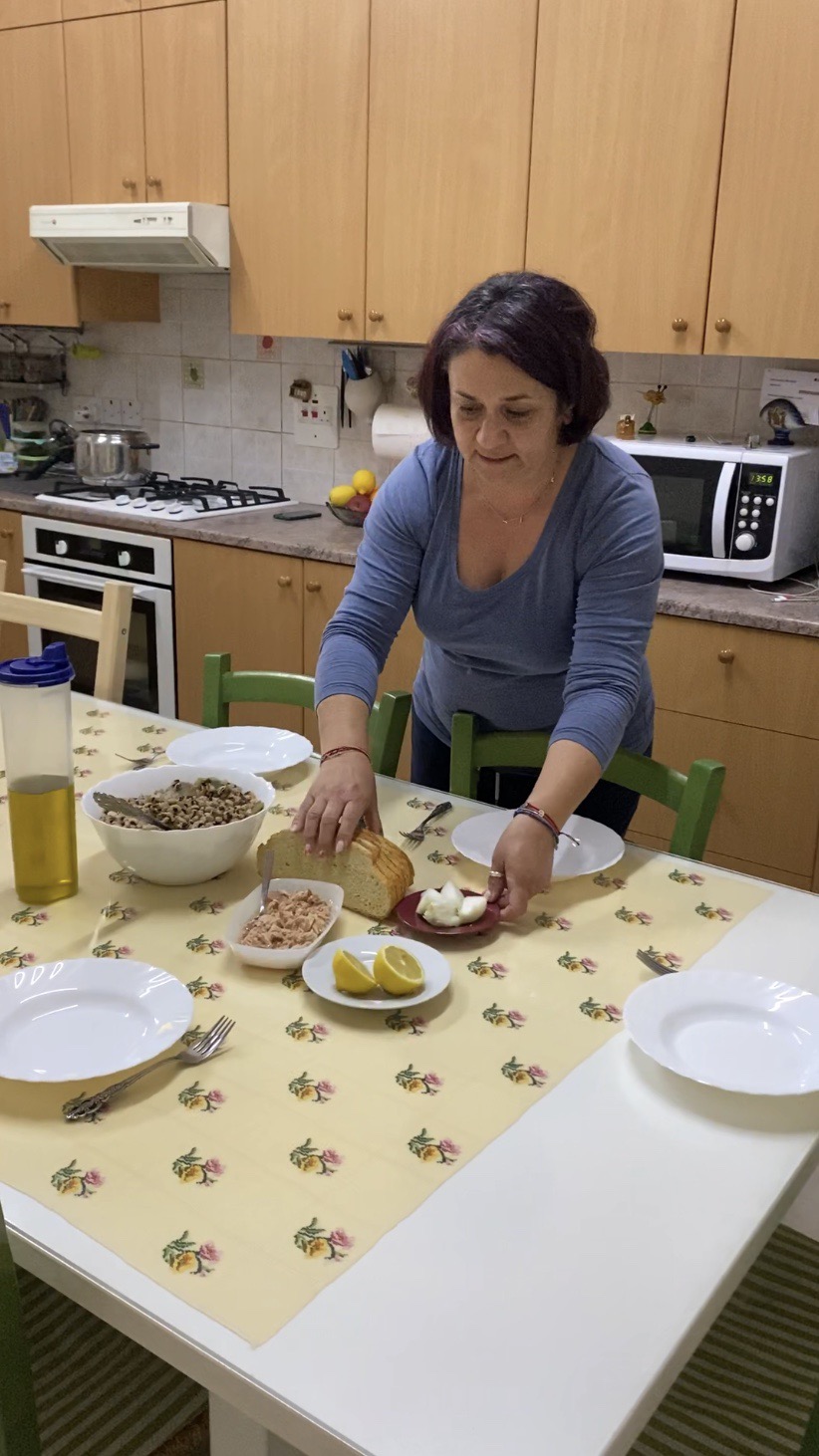 Συμμαζεύω το τραπέζι                        Καθαρίζω το τραπέζι
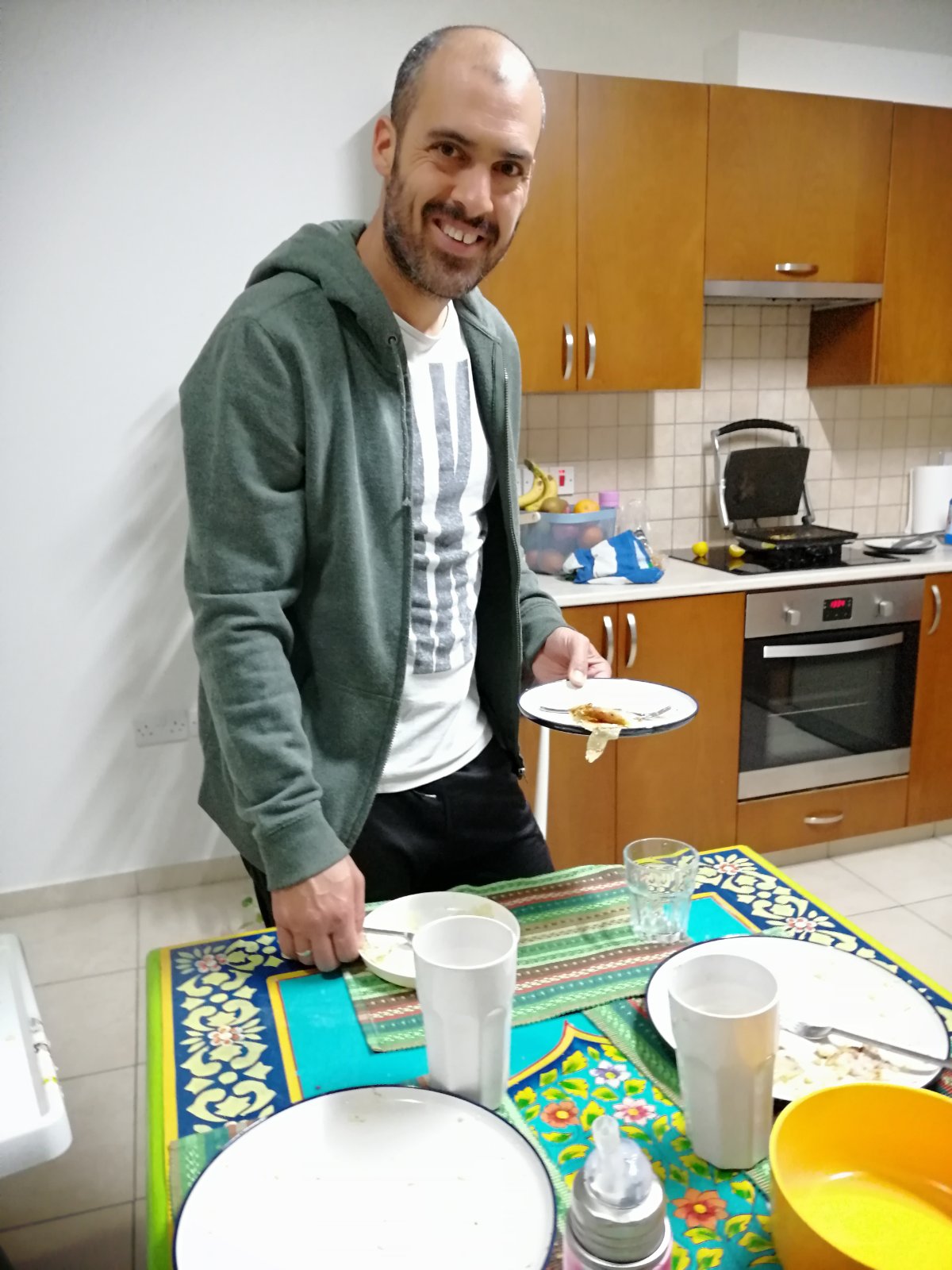 Πλένω τα πιάτα                                                        Βάζω τα πιάτα                                                               στο πλυντήριο πιάτων
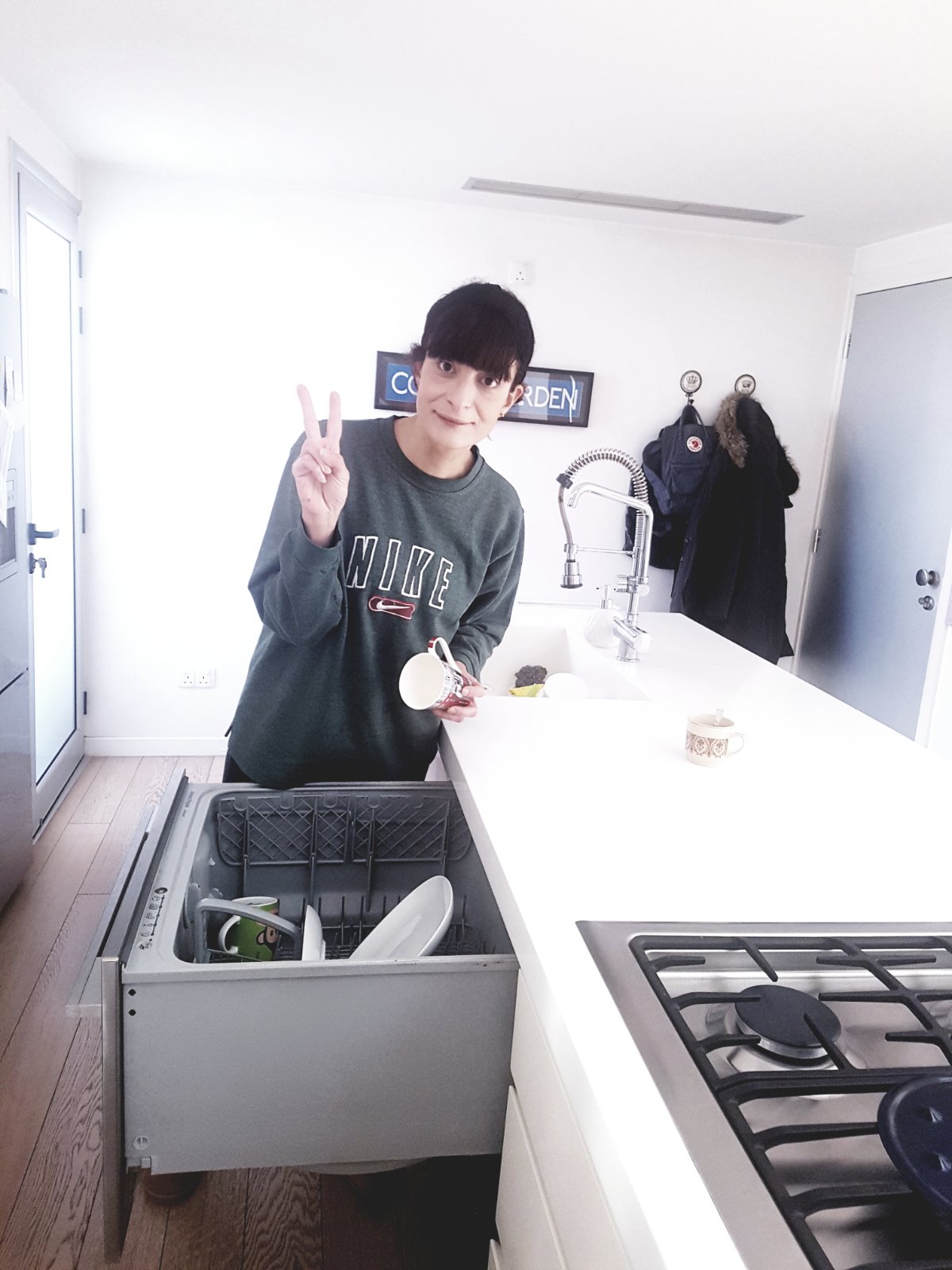 Σκουπίζω τα πιάτα                                      Βγάζω τα πιάτα                                                                    από το πλυντήριο πιάτων
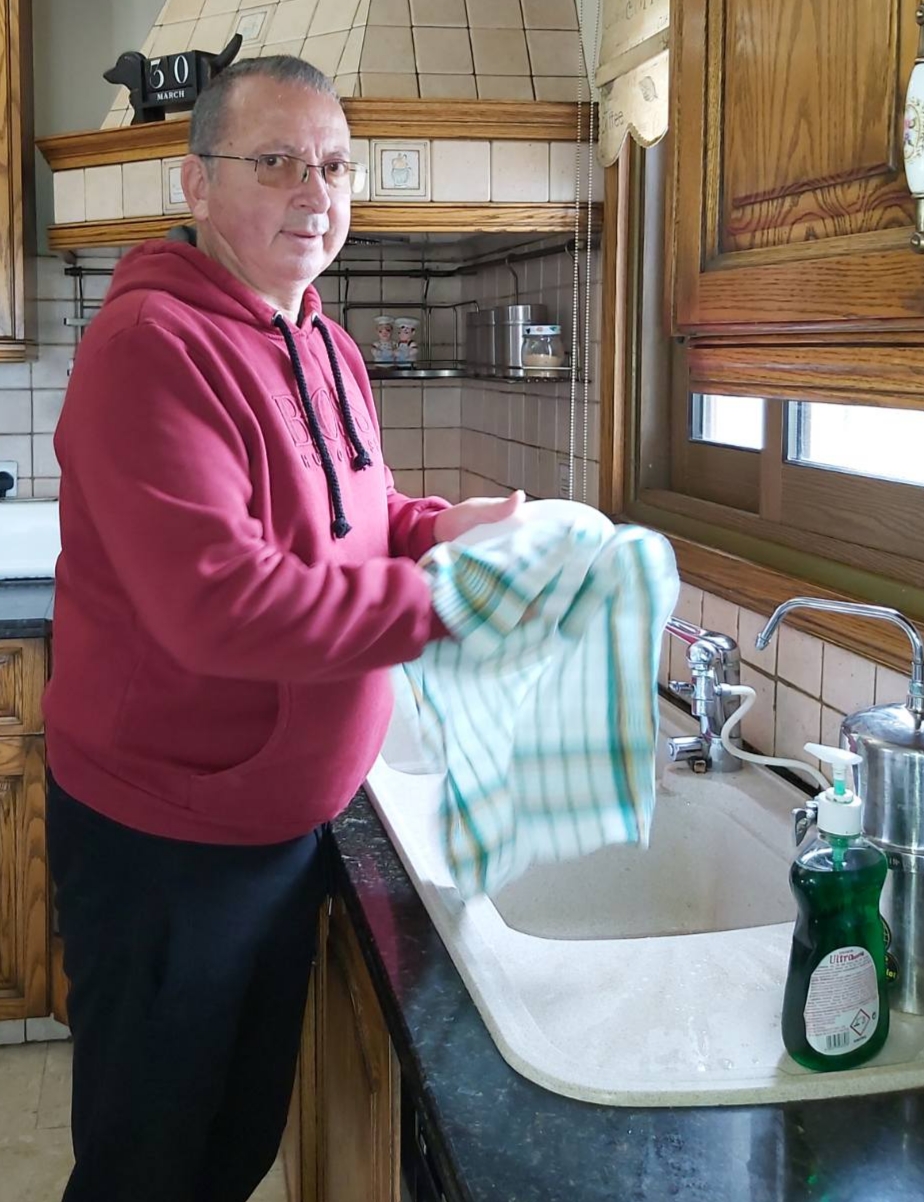 Συγυρίζω τα πιάτα στο ντουλάπι
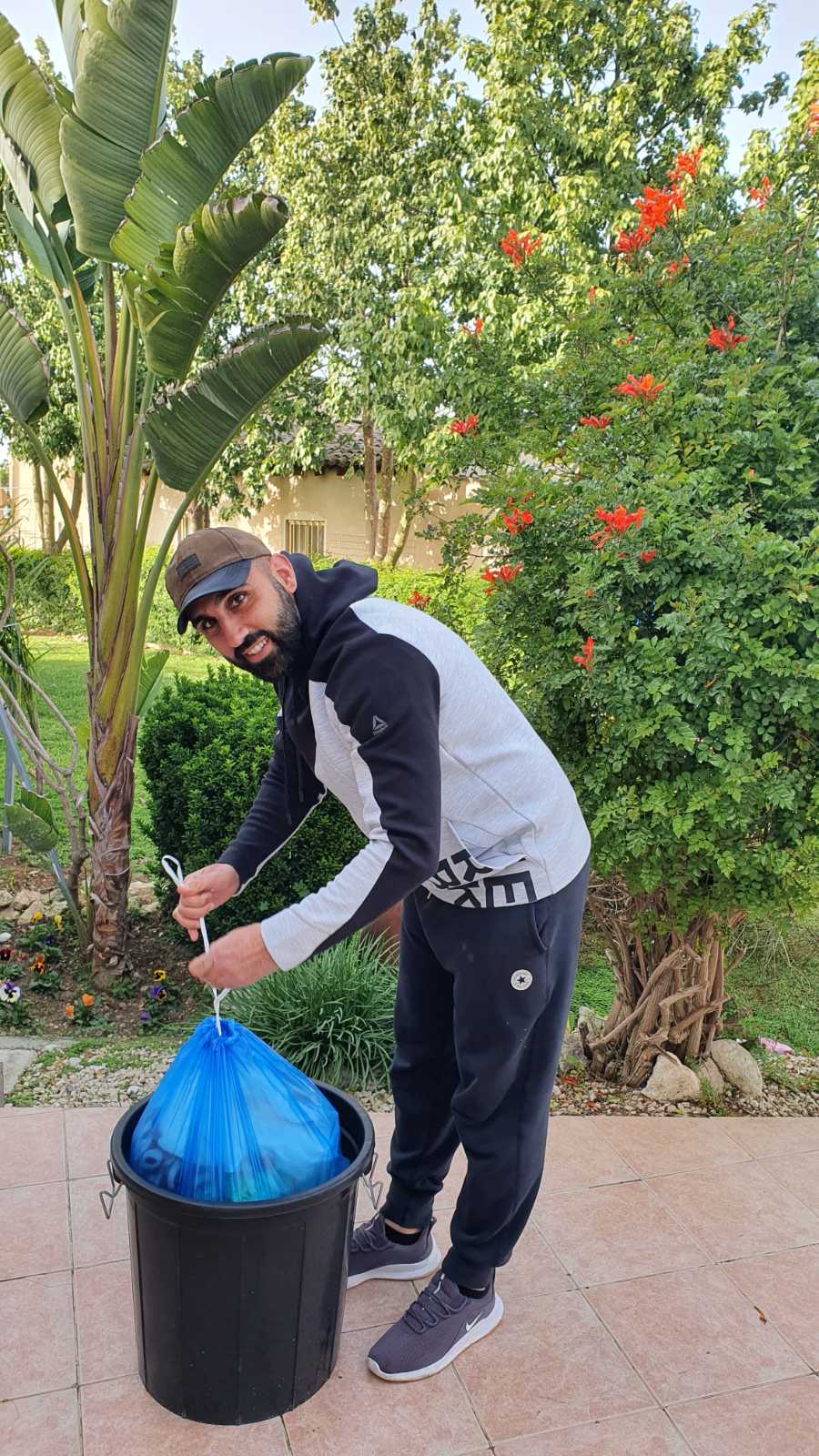 Βγάζω τα σκουπίδια
Και η μέρα συνεχίζεται …………………………………..